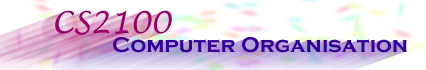 http://www.comp.nus.edu.sg/~cs2100/
Lecture #16
Quine-McCluskey
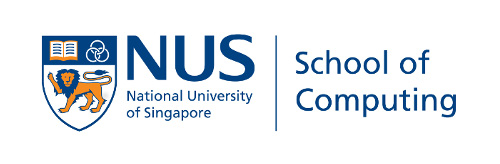 Aaron Tan, NUS
Lecture #16: Quine-McCluskey
2
Lecture #16: Quine-McCluskey
This topic is only for your own reading only.
A tabulation method similar in concept to K-map
Applicable for functions with any number of variables
K-maps are useful for functions with at most 5 or 6 variables
Tedious on paper, but can be automated (programmed)
Non-examinable
But knowing it may enhance your understanding of K-maps
Aaron Tan, NUS
Lecture #16: Quine-McCluskey
3
PIs and EPIs
To find the simplest SOP expression from a K-map, you need to obtain:
Minimum number of literals per product term; and
Minimum number of product terms.
Achieved through K-map using
Biggest groupings of minterms (prime implicants) where possible; and
No redundant groupings (look for essential prime implicants)
A
AB
00      01      11      10
CD
1
1
00
   01

11

10
1
1
D
1
1
1
C
1
1
B
Aaron Tan, NUS
Lecture #16: Quine-McCluskey
4
Eg #1: F(A,B,C,D) = m(2,3,4,5,7,8,10,13,15)
Step 1:	List out all minterms in groups with same number of 1s in their binary codes.
1st column
  2: 0010
  4: 0100
  8: 1000
------------
  3: 0011
  5: 0101
10: 1010
------------
  7: 0111
13: 1101
------------
15: 1111
Codes with one 1
Codes with four 1s
Codes with three 1s
Codes with two 1s
A
AB
00      01      11      10
CD
1
1
00
   01

11

10
1
1
D
1
1
1
C
1
1
B
Aaron Tan, NUS
Lecture #16: Quine-McCluskey
5
Eg #1: F(A,B,C,D) = m(2,3,4,5,7,8,10,13,15)
Step 2:	Combine codes that differ by 1 bit into bigger group, write the combined code in next column.
1st column
  2: 0010
  4: 0100
  8: 1000
------------
  3: 0011
  5: 0101
10: 1010
------------
  7: 0111
13: 1101
------------
15: 1111
2nd column
Codes with three 1s
Codes with two 1s

Codes with one 1
2,3: 001-


2,10: -010

4,5: 010-
8,10: 10-0
------------------


3,7: 0-11



5,7: 01-1


5,13: -101
------------------



7,15: -111


13,15: 11-1


A
AB
00      01      11      10
CD
1
1
00
   01

11

10
1
1
D
1
1
1
C
1
1
B
Aaron Tan, NUS
Lecture #16: Quine-McCluskey
6
Eg #1: F(A,B,C,D) = m(2,3,4,5,7,8,10,13,15)
Step 3:	Repeat step 2 – Combine codes that differ by 1 bit into bigger group, write the combined code in next column.
1st column
  2: 0010
  4: 0100
  8: 1000
------------
  3: 0011
  5: 0101
10: 1010
------------
  7: 0111
13: 1101
------------
15: 1111
2nd column
   2,3: 001-
 2,10: -010
   4,5: 010-
 8,10: 10-0
----------------
   3,7: 0-11
   5,7: 01-1
 5,13: -101
----------------
  7,15: -111
13,15: 11-1
3rd column

5,7,13,15: -1-1

5,7,13,15: -1-1






We have completed Phase 1: Identifying all the Prime Implicants (PIs)!





A
AB
00      01      11      10
CD
1
1
00
   01

11

10
1
1
D
1
1
1
C
1
1
B
Aaron Tan, NUS
Lecture #16: Quine-McCluskey
7
Eg #1: F(A,B,C,D) = m(2,3,4,5,7,8,10,13,15)
Phase 2: Identify the Essential Prime Implicants (EPIs)
Draw the PI chart
Where are the EPIs?
Look for columns containing a single tick.
EPIs are: A'.B.C', A.B'.D', and B.D
EPI
EPI
EPI
But we are not done yet. There are still minterms not covered by the EPIs!
A
AB
00      01      11      10
CD
1
1
00
   01

11

10
1
1
D
1
1
1
C
1
1
B
Aaron Tan, NUS
Lecture #16: Quine-McCluskey
8
Eg #1: F(A,B,C,D) = m(2,3,4,5,7,8,10,13,15)
Phase 2: After identifying the EPIs
Draw the reduced PI chart if there are minterms not covered
Answer:
B.D + A'.B.C' + A.B'.D' + A'.B'.C
1. 	Find out what are the minterms covered by the EPIs.
EPI
EPI
EPI
2.	Remove the EPIs and minterms they cover from the chart  reduced PI chart.
3.	Find the minimum number of remaining PIs to cover the remaining minterms.
C
1
1
X
X
B
1
A
D
Aaron Tan, NUS
Lecture #16: Quine-McCluskey
9
Eg #2: F(A,B,C,D) = m(2,3,13) + d(4,5,6,7,9)
Step 1:	List out all minterms in groups with same number of 1s in their binary codes.
1st column
  2: 0010
  4: 0100
------------
  3: 0011
  5: 0101
  6: 0110
  9: 1001
------------
  7: 0111
13: 1101
Codes with one 1
X
X
Codes with two 1s
Codes with three 1s
X
C
1
1
X
X
B
1
A
D
Aaron Tan, NUS
Lecture #16: Quine-McCluskey
10
Eg #2: F(A,B,C,D) = m(2,3,13) + d(4,5,6,7,9)
Step 2:	Combine codes that differ by 1 bit into bigger group, write the combined code in next column.
1st column
  2: 0010
  4: 0100
------------
  3: 0011
  5: 0101
  6: 0110
  9: 1001
------------
  7: 0111
13: 1101
2nd column
Codes with one 1
2,3: 001-


Codes with two 1s

2,6: 0-10

X
X
4,5: 010-


4,6: 01-0
------------------



X
3,7: 0-11



5,7: 01-1

5,13: -101

6,7: 011-



9,13: 1-01

C
1
1
X
X
B
1
A
D
Aaron Tan, NUS
Lecture #16: Quine-McCluskey
11
Eg #2: F(A,B,C,D) = m(2,3,13) + d(4,5,6,7,9)
Step 3:	Repeat step 2 – Combine codes that differ by 1 bit into bigger group, write the combined code in next column.
1st column
  2: 0010
  4: 0100
------------
  3: 0011
  5: 0101
  6: 0110
  9: 1001
------------
  7: 0111
13: 1101
3rd column
2nd column
2,3: 001-



2,3,6,7: 0-1-

2,6: 0-10


X
X
2,6,3,7: 0-1-
4,5: 010-

4,5,6,7: 01--


4,6: 01-0

------------------
4,6,5,7: 01--



X
3,7: 0-11




Not a PI because it contains all don’t cares.
5,7: 01-1


5,13: -101
6,7: 011-





We have completed Phase 1: Identifying all the Prime Implicants (PIs)!
9,13: 1-01


C
1
1
X
X
B
1
A
D
Aaron Tan, NUS
Lecture #16: Quine-McCluskey
12
Eg #2: F(A,B,C,D) = m(2,3,13) + d(4,5,6,7,9)
Phase 2: Identify the Essential Prime Implicants (EPIs)
Draw the PI chart
X
X
X
Where are the EPIs?
Look for columns containing a single tick.
EPI: A'.C'
EPI
But we are not done yet. There are still minterms not covered by the EPIs!
C
1
1
X
X
B
1
A
D
Aaron Tan, NUS
Lecture #16: Quine-McCluskey
13
Eg #2: F(A,B,C,D) = m(2,3,13) + d(4,5,6,7,9)
Phase 2: Identify the Essential Prime Implicants (EPIs)
Draw the PI chart
X
X
Where are the EPIs?
A'.C'
X
1. 	Find out what are the minterms covered by the EPIs.
2.	Remove the EPIs and minterms they cover from the chart  reduced PI chart.
3.	Find the minimum number of remaining PIs to cover the remaining minterms.
EPI
Either B.C'.D or A.C'.D
Answer: A'.C' + B.C'.D or A'.C' + A.C'.D
Aaron Tan, NUS
Lecture #16: Quine-McCluskey
14
End of File